Fig. 3.  Effect of CINK4 (a chemical inhibitor of Cdk4) on cell cycle progression and Cdk4 (cyclin-dependent kinase 4) ...
J Natl Cancer Inst, Volume 93, Issue 6, 21 March 2001, Pages 436–446, https://doi.org/10.1093/jnci/93.6.436
The content of this slide may be subject to copyright: please see the slide notes for details.
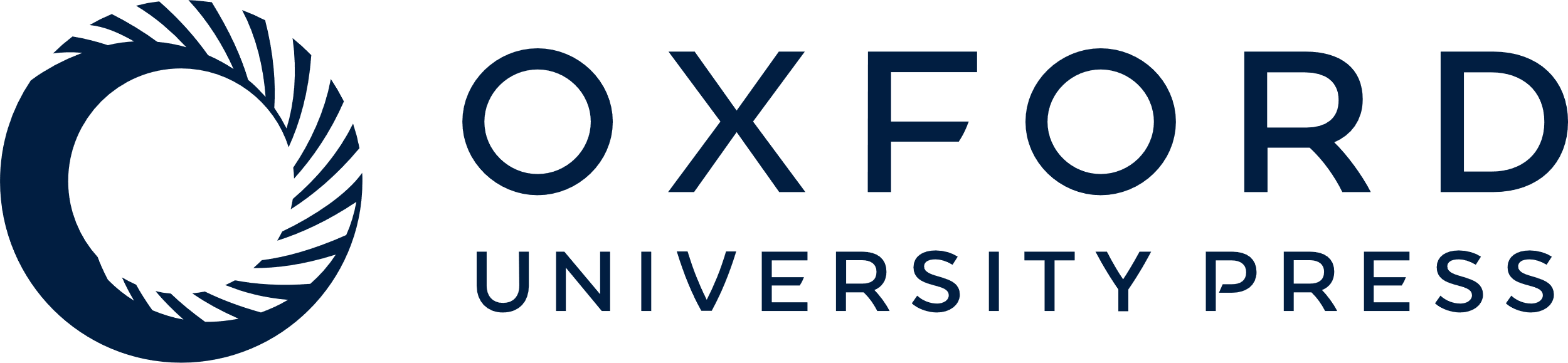 [Speaker Notes: Fig. 3.  Effect of CINK4 (a chemical inhibitor of Cdk4) on cell cycle progression and Cdk4 (cyclin-dependent kinase 4) tyrosine phosphorylation. Western blot and cell cycle analyses of serum-starved HCT116 (A) and MRC-5 (B) cells. The cells were untreated (lane 1) or cultured for 72 hours in medium containing 0.1% serum (lane 2), then were transferred to medium containing 10% serum without (lane 3) or with 5 μM CINK4 (lane 4) and 10 μM CINK4 (lane 5) for 24 hours. The percentage of cells in G0/G1, S, and G2/M phases, determined by flow cytometry, are shown in the lower half of each figure (Cell Cycle). The western blots, which were performed on the same cells that underwent cell cycle analysis, were probed with antibodies to detect full-length phosphorylated and unphosphorylated retinoblastoma protein (pRb) (Ab-5), full-length and N-terminally truncated phosphorylated and unphosphorylated pRb (C-15), phosphorylation of pRb at serine residue 780 (Ser780), phosphorylation of pRb at serine residue 795 (Ser795), and the catalytic subunit of the Cdk4 (Cdk4). C) Cell cycle analysis of U2OS cells. Cells were untreated (Control) or treated with 50 μM quinidine for 48 hours in medium containing 10% serum (50 μM quinidine 48 hours), then were transferred to medium containing 10% serum without (Released) or with (Released + 10 μM CINK4) 10 μM CINK4 for 24 hours. In all histograms, the y-axis corresponds to the cell number and the x-axis refers to the FL-2 area. The cells in G0/G1 are represented by a peak at 200 on the x-axis, the cells in G2 are represented by a peak at approximately 400, and the area between those two peaks represents cells in S phase. The number in the upper right corner refers to the G1/S ratio, while the number in the lower corner refers to the percentage of cells in S phase. Cells released from the quinidine block in the presence of 10 μM CINK4 do not enter the cell cycle. D) Western blot analyses of Cdk4 that was immunoprecipitated from HCT116 cells, which were serum starved for 72 hours (Ser-St) in medium containing 0.1% serum and then released into medium containing 10% serum without (Rel) and with 10 μM roscovitine (Rosco) (45) or 10 μM CINK4 for 24 hours. Western blots were probed with the same Cdk4 antibody (Cdk4-Ab) used for immunopreciptation and with an antibody (P-Tyr-100) that recognizes phosphorylated tyrosine on proteins.


Unless provided in the caption above, the following copyright applies to the content of this slide: © Oxford University Press]